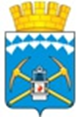 Повышение мотивации у обучающихся к участию выполнения норматитов комплекса ВФСК ГТО.
МБОУ СОШ №76 города Белово
Паспорт проекта
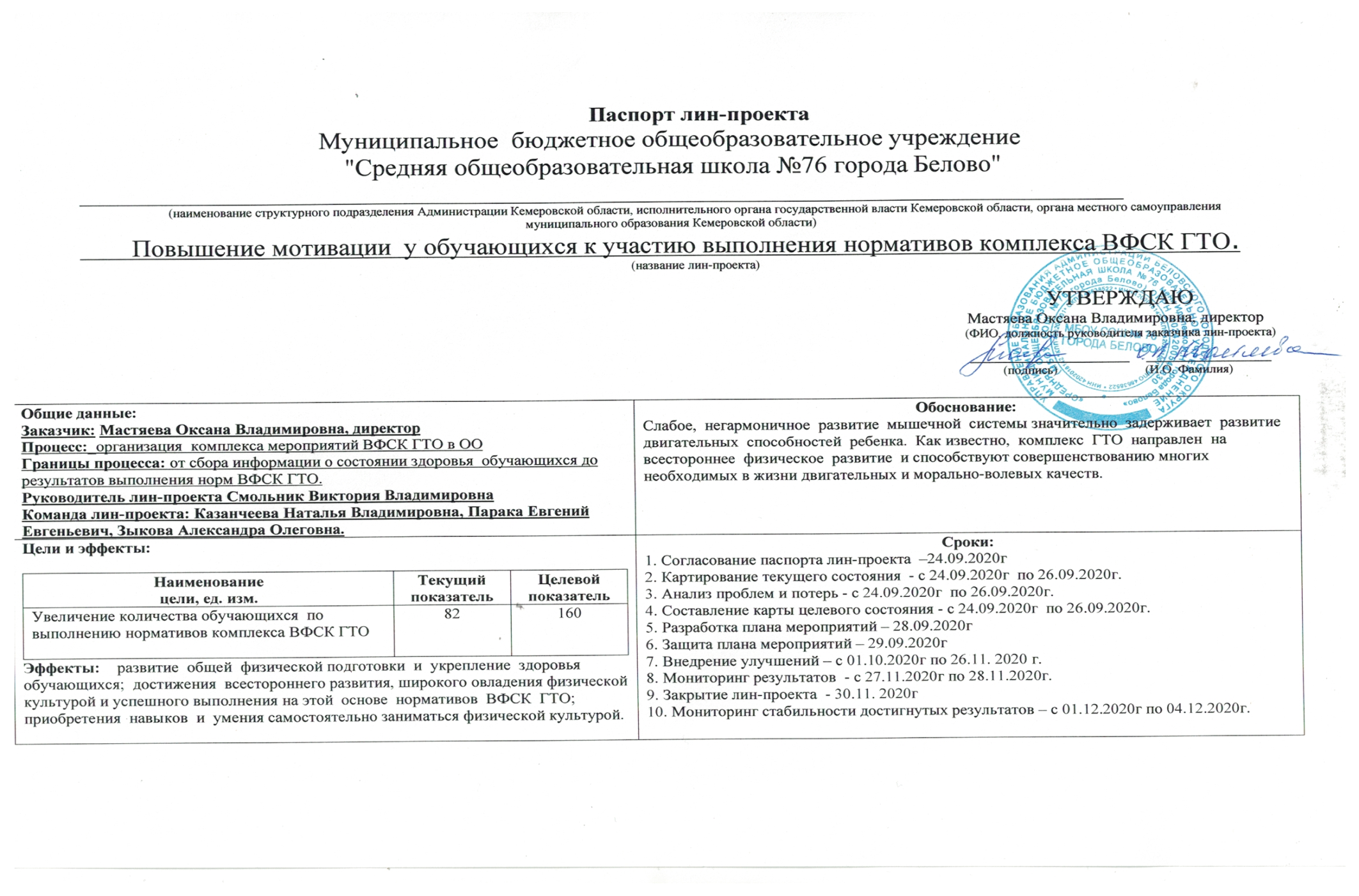 Команда проекта
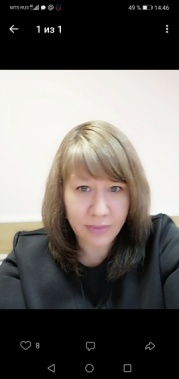 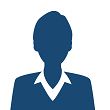 Смольник Виктория Владимировна – заместитель директора по УВР– руководитель проекта
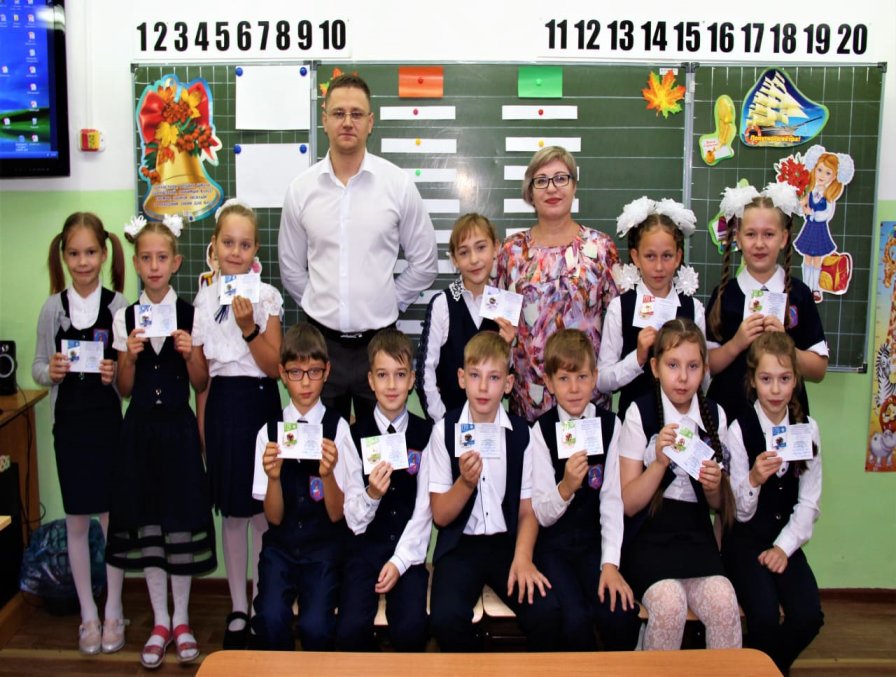 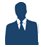 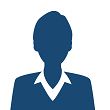 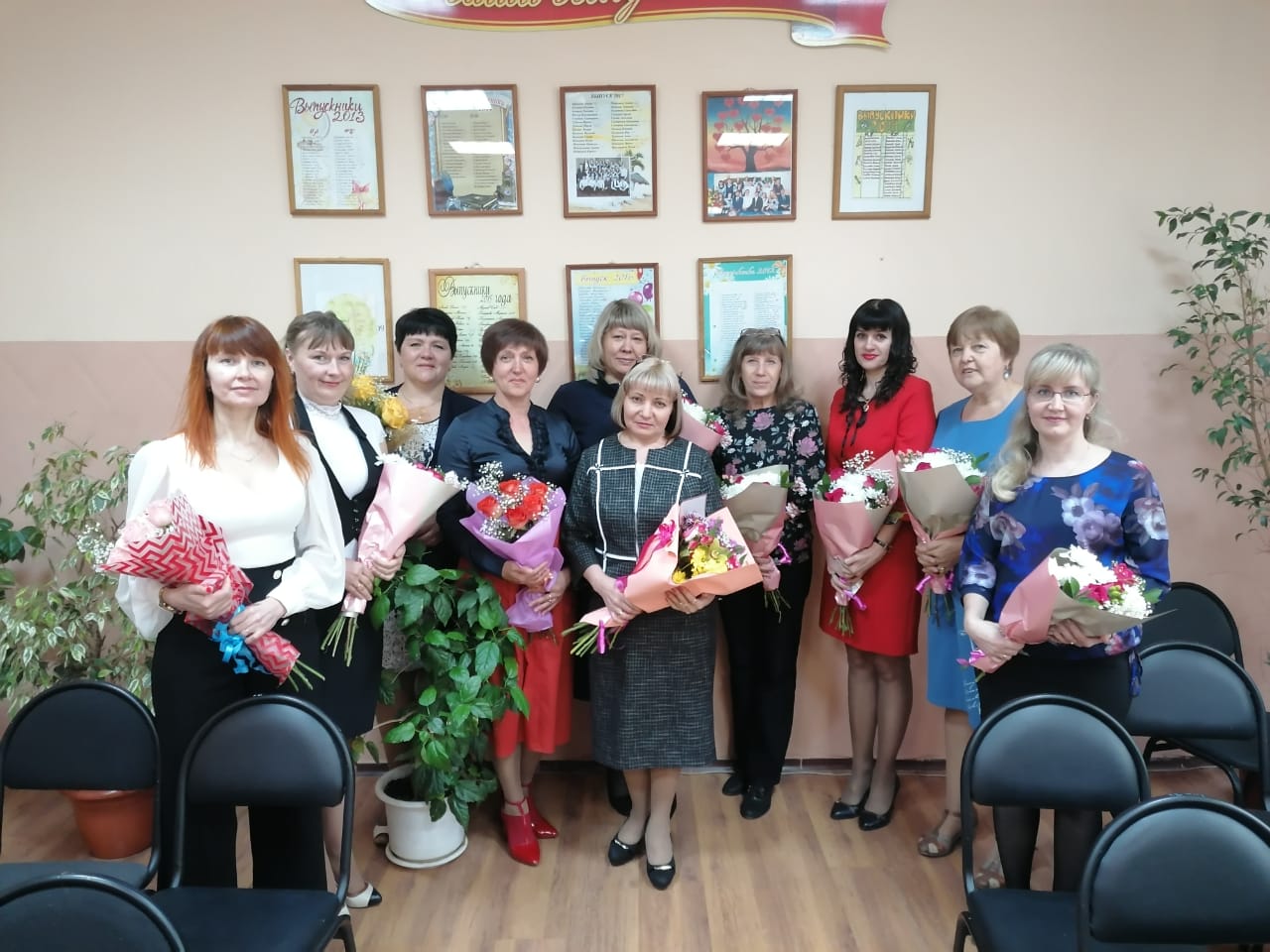 Парака Евгений Евгеньевич- учитель физической культуры
Мальгина Оксана  Николаевна-  руководитель  ШМО
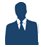 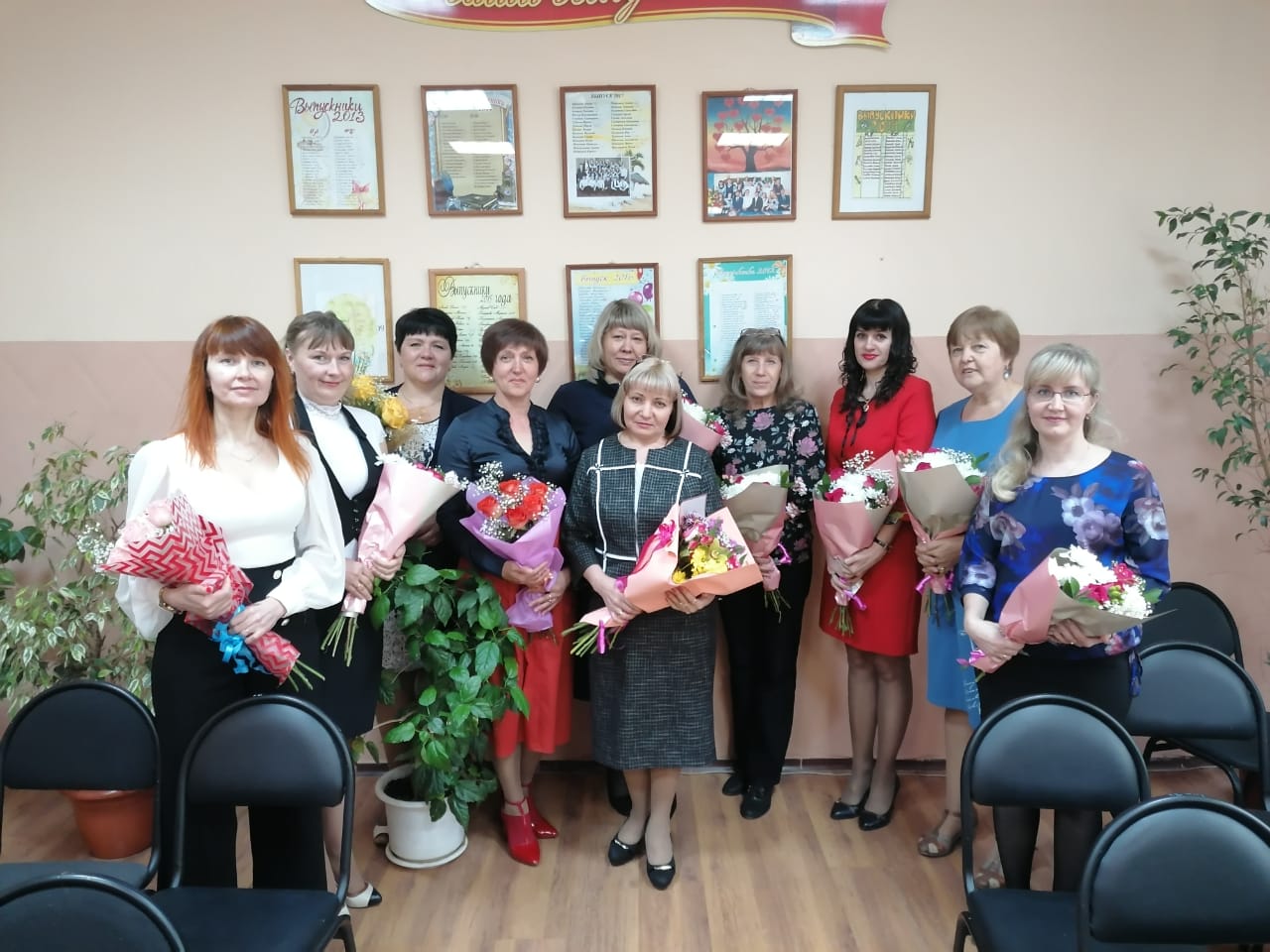 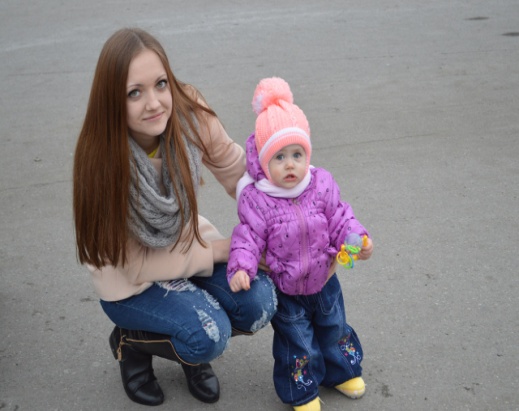 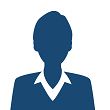 Казанчеева Наталья Владимировна- учитель физической культуры
Зыкова Александра Олеговна – медицинский работник
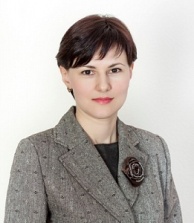 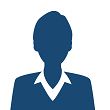 Шумило Елена  Николаевна – куратор  проекта
Процесс  создания карты текущего состояния процесса
Карта текущего состояния процесса
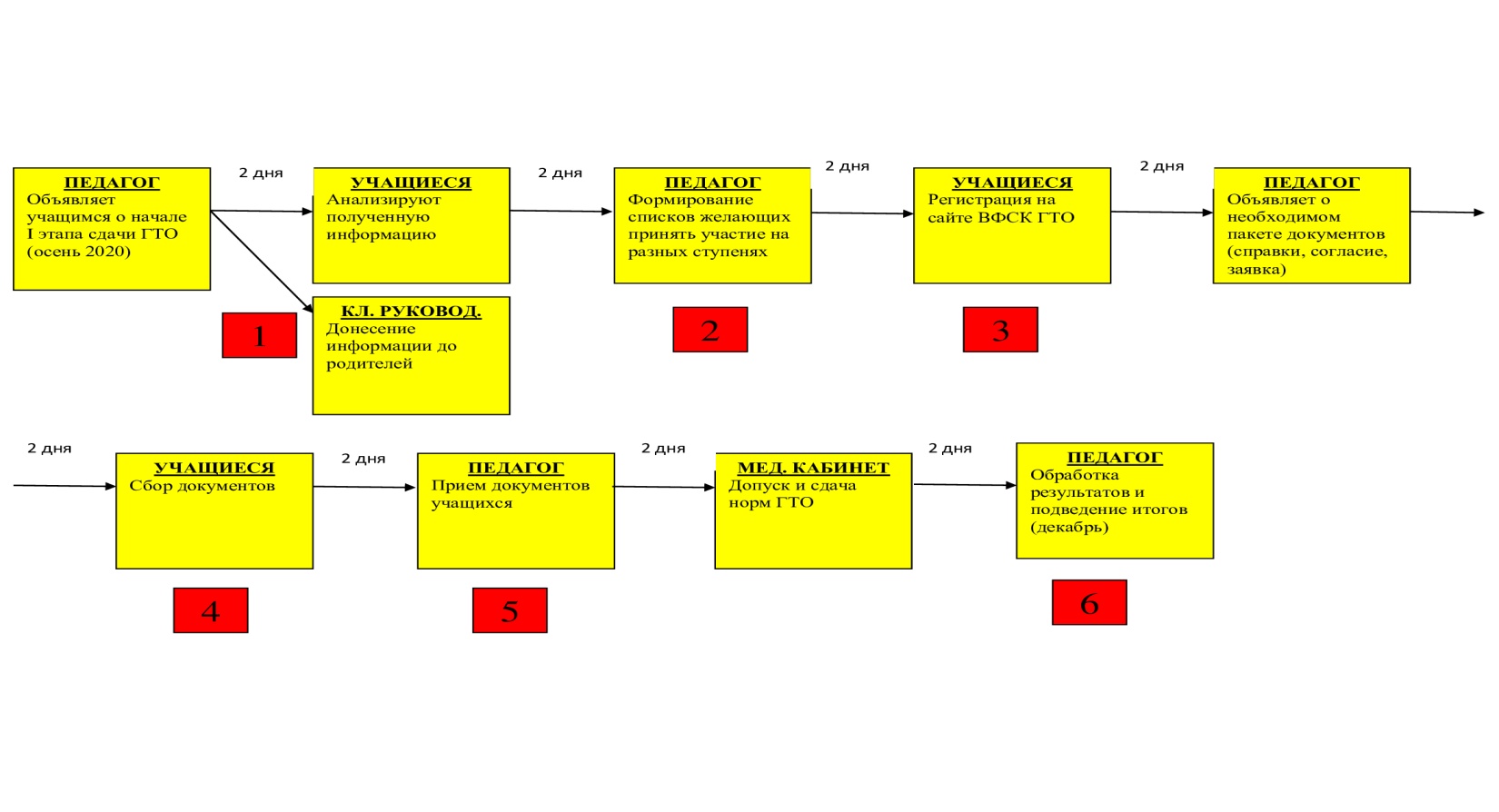 ВПП- 16 дней
Проблемы:
1.Недостаточное  информирование и агитация   значения комплекса ГТО в ОО.
2. Излишняя трата времени педагогами  на заполнение документов в бумажном виде (формирование списков участников ГТО).
3. Недостаточность знаний для регистрации на сайте ГТО
4.Потеря времени на получение  медицинской справки для допуска к сдаче норм ГТО учащимися.
5.Отсутствие участия со стороны родителей начальной школы в вопросе сдачи норм ГТО  их детьми .
6. Проблемы с входом в личный кабинет на сайте ГТО для ознакомления с результатами.
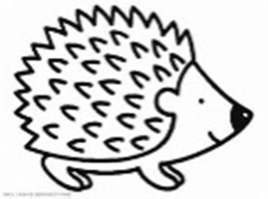 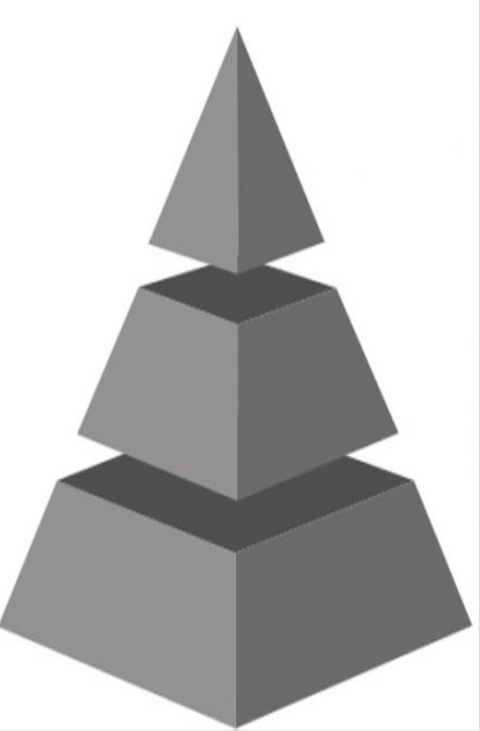 Пирамида проблем
Проблемы   регионального уровня 
Недостаточная работа по агитации занятий физической культурой и спортом как составляющей здорового образа жизни

Проблемы, решаемые организацией
1.Недостаточное  информирование и агитация   значения комплекса ГТО в ОО.
2. Излишняя трата времени педагогами  на заполнение документов в бумажном виде (формирование списков участников ГТО).
3. Недостаточность знаний для регистрации на сайте ГТО
4.Потеря времени на получение  медицинской справки для допуска к сдаче норм ГТО учащимися.
5.Отсутствие участия со стороны родителей начальной школы в вопросе сдачи норм ГТО  их детьми .
6. Проблемы с входом в личный кабинет на сайте ГТО для ознакомления с результатами.
Карта целевого состояния процесса
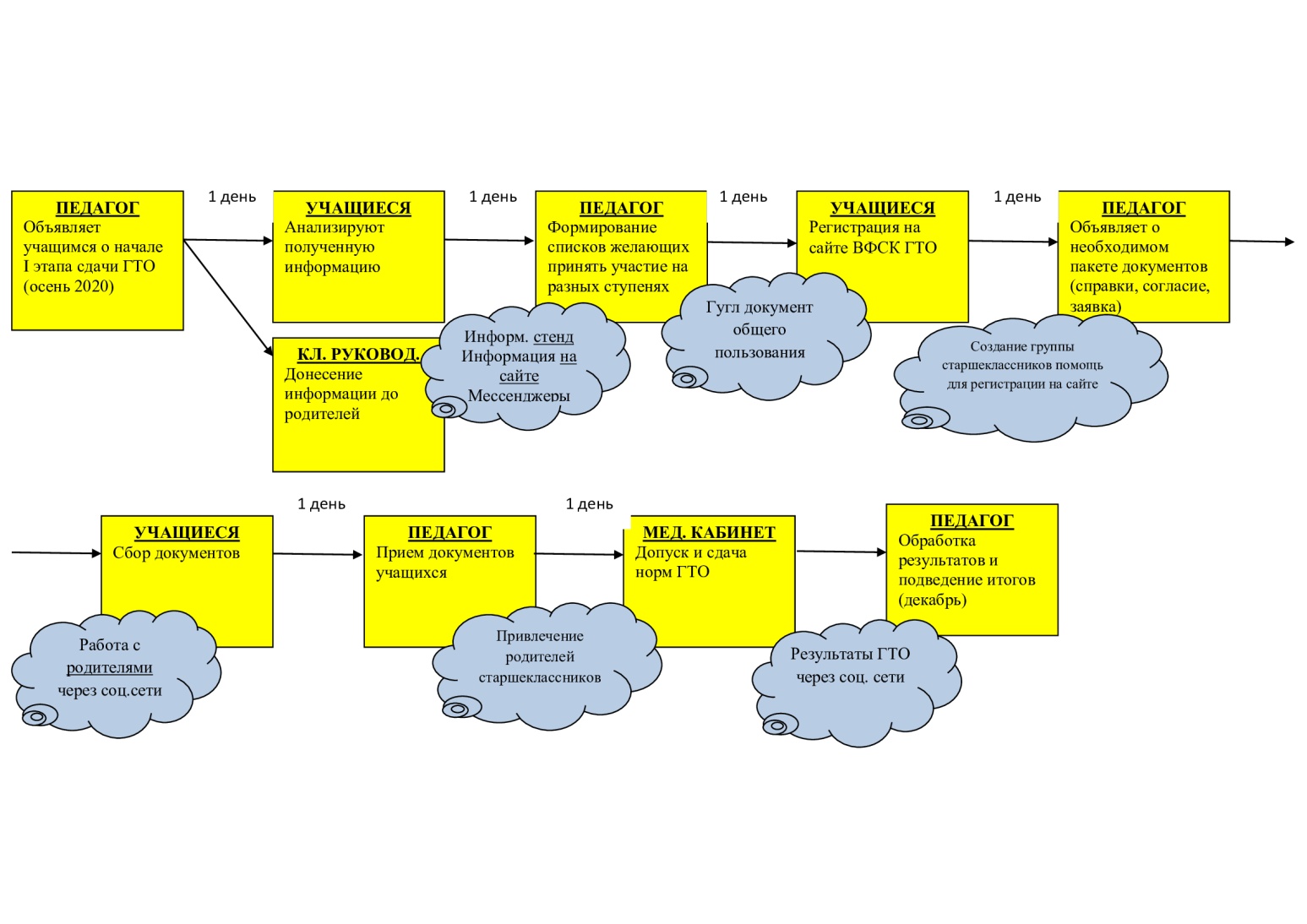 ВПП – 7 дней
План мероприятий
Основные результаты реализации проекта оценивались:
в количестве учащихся, принявших участие в сдаче норм ГТО, результатах сдачи контрольных тестов ГТО и в рамках мониторинговых исследований.
Достигнутые результаты
Результаты сдачи контрольных тестов ГТО
БЫЛО
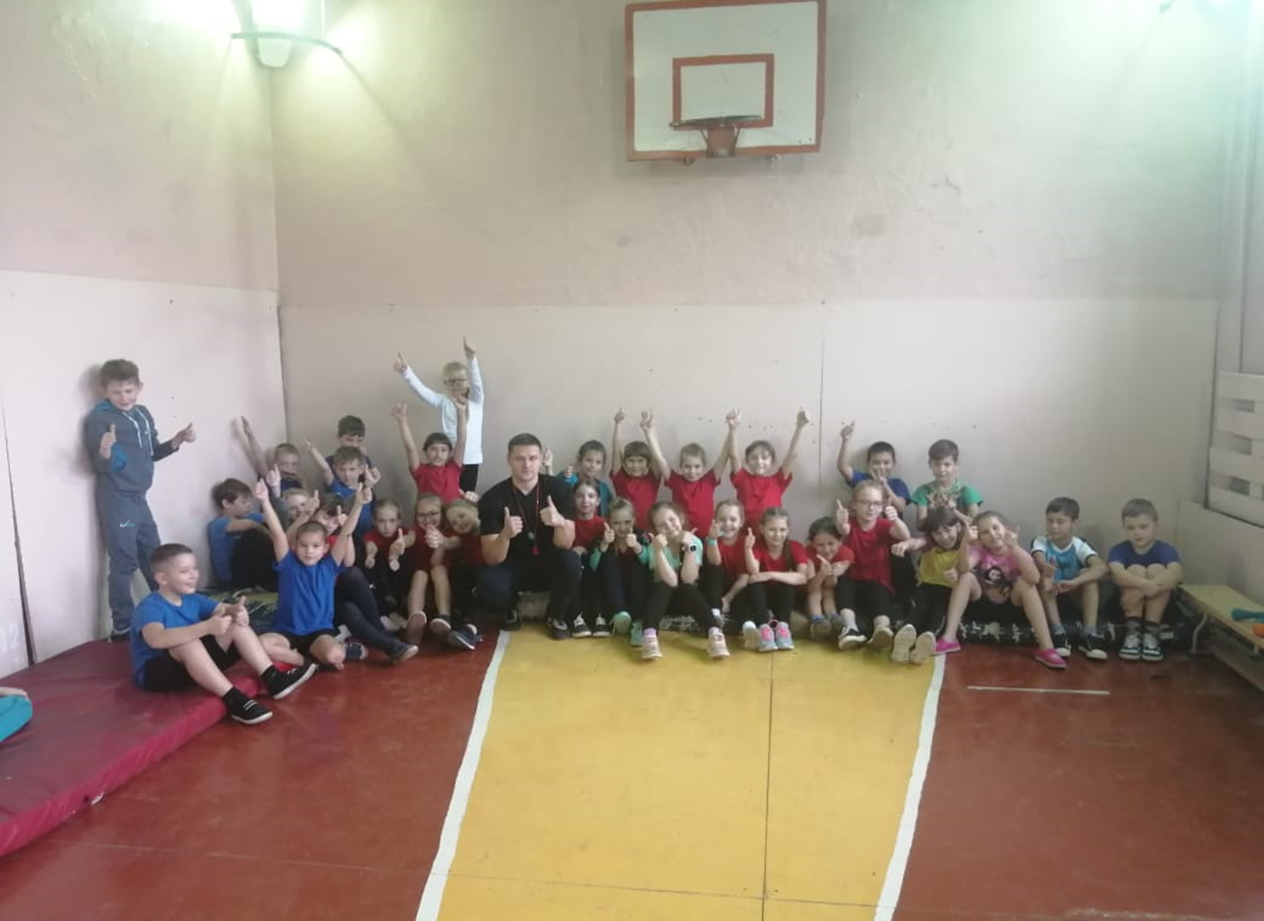 СТАЛО
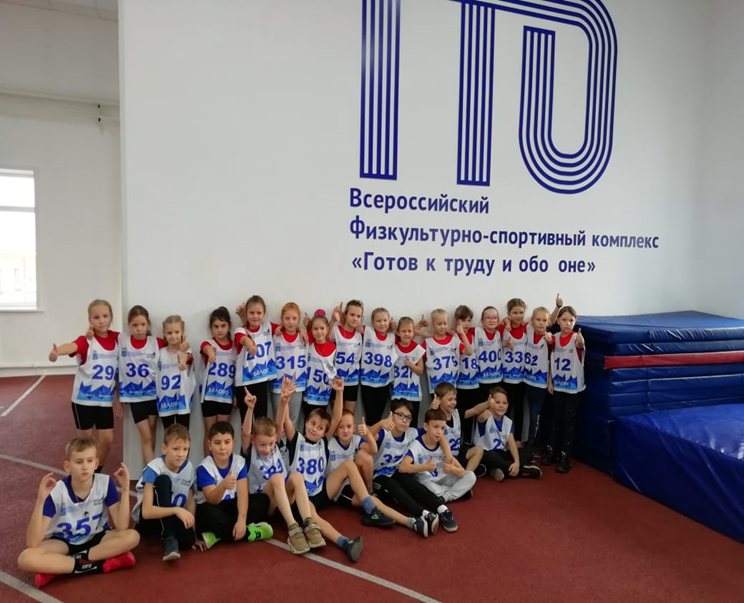 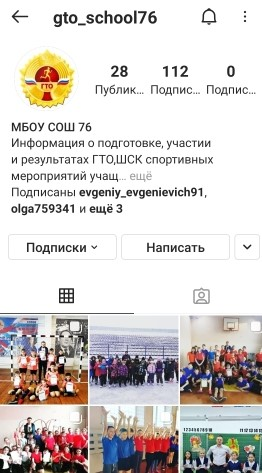 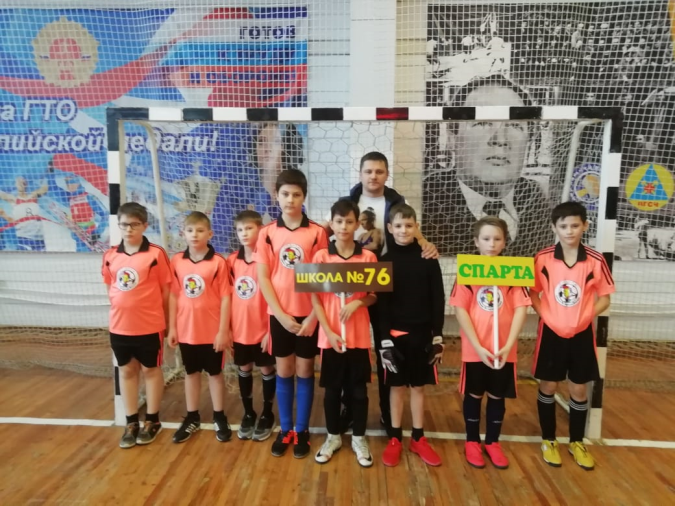 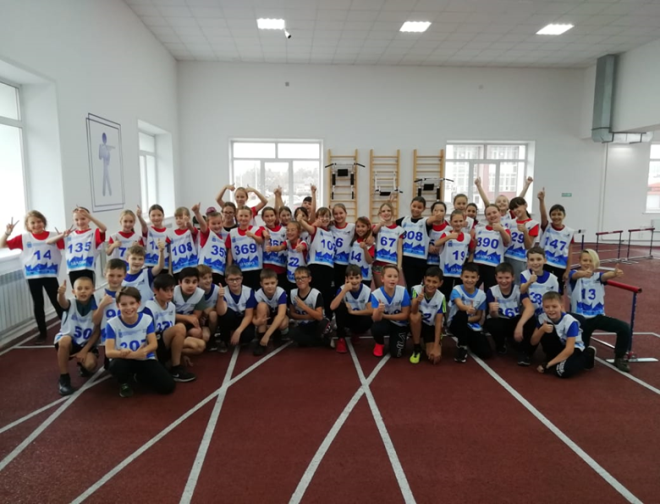 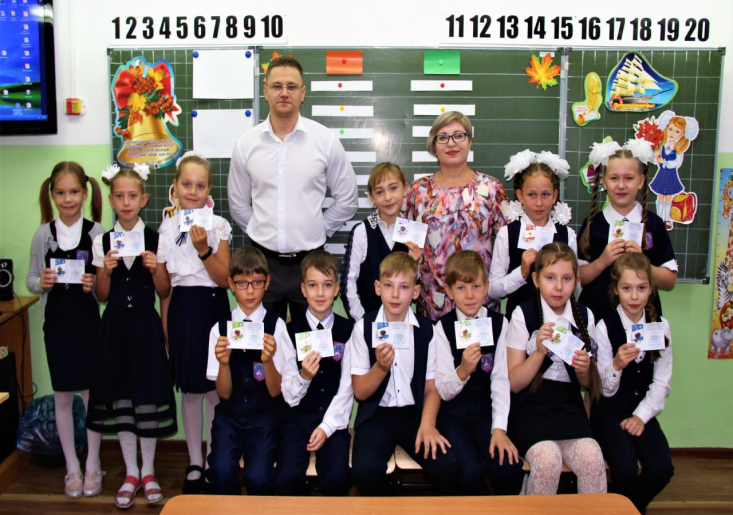 Ожидаемые результаты:
Развитие общей физической подготовки и укрепление здоровья обучающихся
Достижения всестороннего развития, широкого овладения физической культурой и успешного выполнения на этой основе нормативов ВФСК ГТО
Приобретения навыков и умения самостоятельно заниматься физической культурой
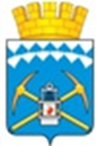 Повышение мотивации у обучающихся к участию выполнения норматитов комплекса ВФСК ГТО.
МБОУ СОШ №76 города Белово